DİYABET ÖZ YÖNETİM EĞİTİMİ
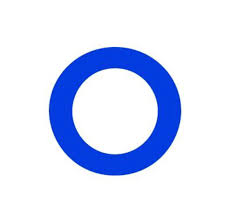 Doç. Dr. Selda ÇELİK
Sağlık Bilimleri Üniversitesi
Hamidiye Hemşirelik Fakültesi
İç Hastalıkları Hemşireliği ABD
Video eklenecek
Diyabetlilerden ve/veya Yakınlarından Neler Yapmalarını Bekliyoruz?
Beslenmene dikkat et, diyet yap
Diyabet haplarını düzenli kullan
İnsülinini düzenli ve doğru teknikle yap
    (1kez -5kez)
Kan şekerini (aç ve tok) ölç, 
Egzersiz yap
Diyabetlilerden ve/veya Yakınlarından Neler Yapmalarını Bekliyoruz?
Ayaklarına bakım yap, koru
Gözünü muayene ettir
Böbreklerin için idrar testi yaptır
Kan şekeri düştüğünde  ya da yükseldiğinde ek hastalık durumunda yapacaklarını öğren
Tansiyonunu kontrol et
Diyabetlilerden ve/veya Yakınlarından Neler Yapmalarını Bekliyoruz?
Sigara – alkol kullanma
Diğer hastalıklar…..
ve bunlarla birlikte günlük yaşantına devam et……..
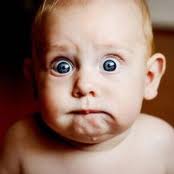 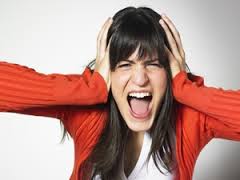 Yaşam boyu uygulanması gereken diyabet tedavisi;

	bireyin tedavisini kendisinin yönetmesini 	ve yaşam şekli değişikliği yapmasını 	gerektirmektedir.
ADA, 2013; Sousa ve Zauszniewski,2005; IDF, 2011
Eğitim Şart!!!!!!
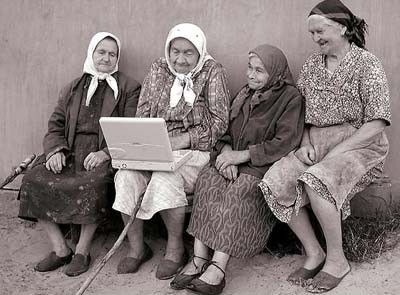 İLAÇ
DİYABETİN
EĞİTİM
DİYABETİN TEDAVİSİ
TBT
(DİYET)
EGZERSİZ
“DİYABET EĞİTİMİ”
DİYABET BAKIMININ KÖŞE TAŞIDIR 

Modern diyabet tedavisi yaklaşımında 
“eğitim” bir ayrıntı değil, tedavinin bileşenlerinden biridir.
Joslin 1920
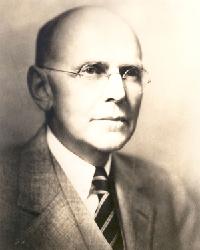 “Diyabetik hastanın eğitimi tedavinin bir parçası değil, aslında ta kendisidir.”
Joslin
‘Çok iyi bir teknolojiye, ilaçlara ve kontrol sistemlerine sahibiz, fakat hastalarımıza bunları nasıl kullanacaklarını anlatamıyoruz’
DF Meeting-1997
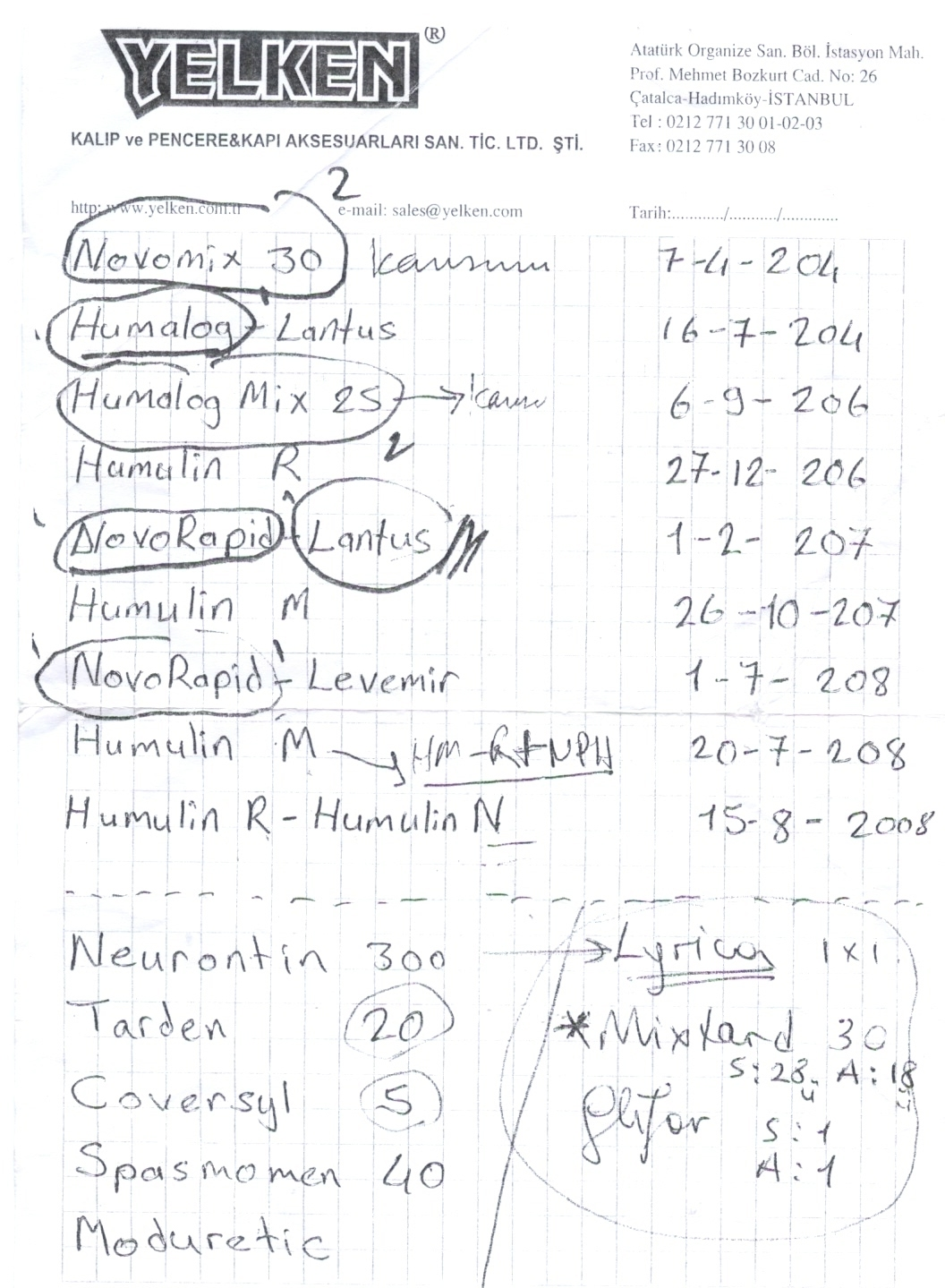 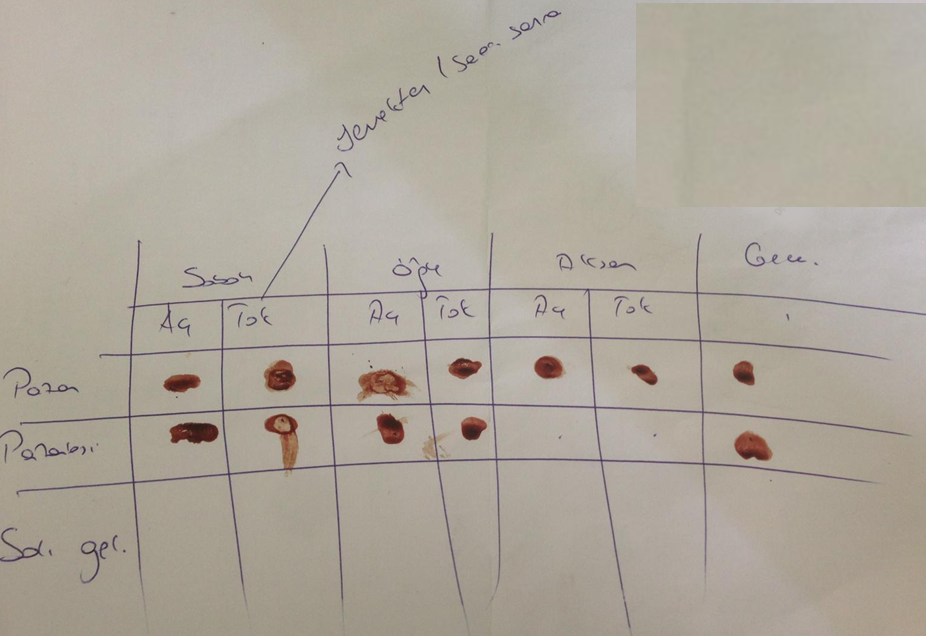 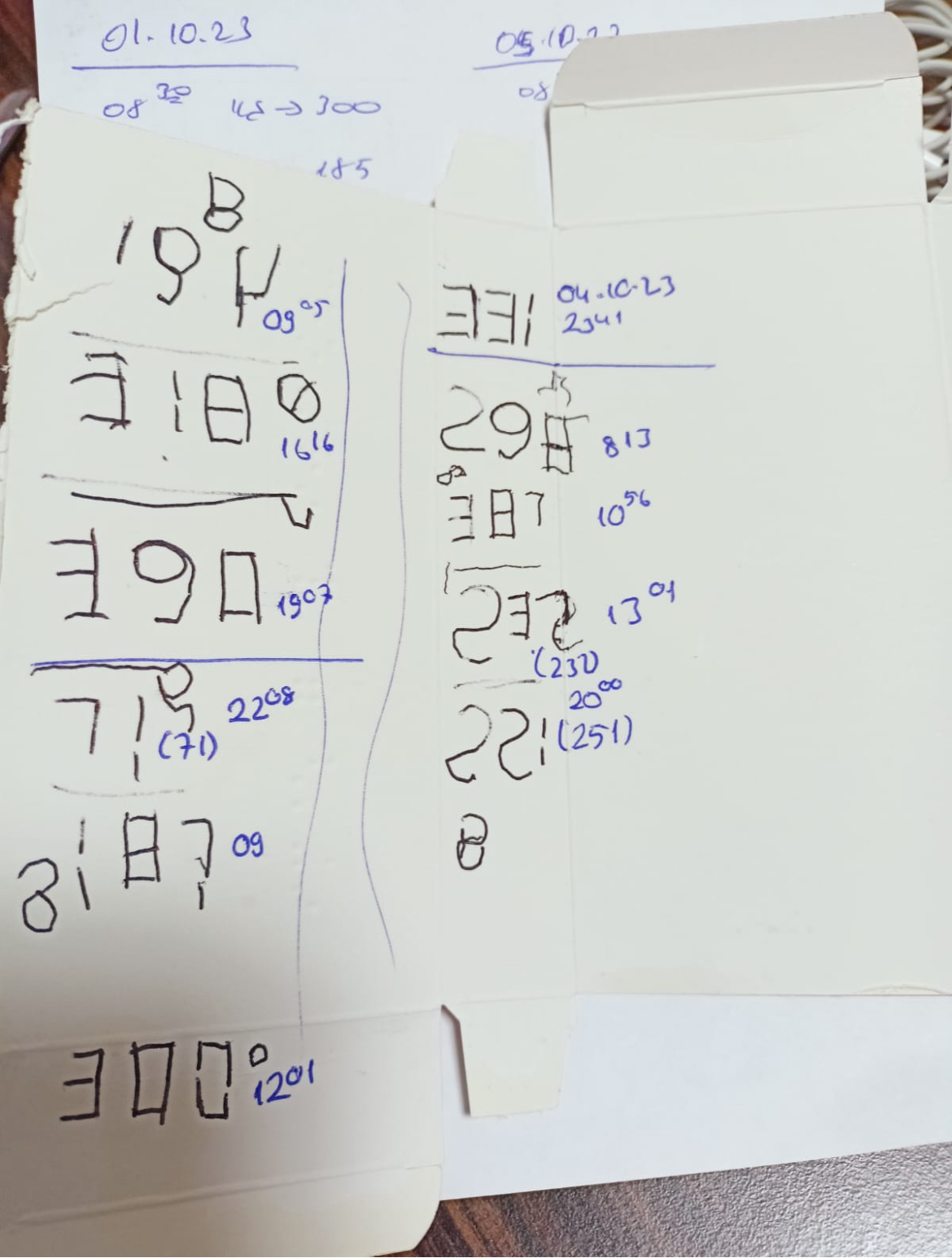 14
TEMD Önerileri
Eğitim hem tip 1 hem de tip 2 diyabet tedavisinin bel kemiğini oluşturur. 
Diyabet tanısını takiben hastalar bir diyabet merkezine sevk edilmeli ve glisemi kontrolü sağlandıktan sonra hekim, hemşire ve beslenme uzmanının vereceği eğitim programlarına dahil edilmelidir. 
Eğitim düzenli aralıklarla tekrarlanmalıdır.
TEMD, Diabetes Mellitus ve Komplikasyonlarıının Tanı Tedavi ve İzlem Klavuzu 2019
Uzman hemşire veya diyetisyen gibi en azından bir sağlık personeli/eğitimcisi içeren multi disipliner ekibin önemi açık şekilde bildirilmiştir. 
					
							DCCT,1995
Diyabet öz yönetim eğitimi ve desteği
Sağlığı iyileştirecek davranışların oluşturulması ve psikolojik iyilik halinin sürdürülmesi, diyabet tedavisi hedeflerine ulaşmanın ve yaşam kalitesini en üst düzeye çıkarmanın temelini oluşturmaktadır. 

Bu hedeflere ulaşmak için gerekli olan şartlar: diyabet öz yönetimi eğitimi ve desteği (DÖYE/D), tıbbi beslenme tedavisi (TBT), fiziksel aktivite, sigara bırakma danışmanlığı, sağlık davranışı danışmanlığı ve psikososyal bakımdır.
Standards of Care in Diabetes—2023. Diabetes Care 1 January 2023; 46 (Supplement_1): S68–S96
Diyabet öz yönetim eğitimi ve desteği
Diyabetli tüm bireyler, diyabet öz bakımına yönelik bilgi, karar verme ve beceri alanlarında gelişim sağlamak için diyabet öz yönetimi eğitimi ve desteği almalıdır. A
Standards of Care in Diabetes—2023. Diabetes Care 1 January 2023; 46 (Supplement_1): S68–S96
Diyabet öz yönetim eğitimi ve desteği
Hedefler: 
Klinik sonuçları, sağlık durumu ve iyilik halini maliyet etkin biçimde iyileştirmek için, 

Hastaların;
Bilinçli karar verme
Özbakım davranışlarını geliştirme
Sorunları çözme
Sağlık bakım ekibiyle aktif işbirliği sağlayabilme becerilerini geliştirmek ve desteklemektir.
Standards of Care in Diabetes—2023. Diabetes Care 1 January 2023; 46 (Supplement_1): S68–S96
Diyabet Öz Yönetim Eğitimi ve Desteği-Kanıtlanmış Faydalar
DÖYE ve desteği sağlandığı takdirde;

Diyabet hakkında bilgi ve özbakım davranışlarında iyileşme
Yaşam kalitesinde iyileşme
HbA1c’de düşüş
Daha düşük ağırlık bildirimi 
Tüm nedenlere bağlı mortalitede azalma
Sağlık harcamalarında azalma olduğu gösterilmiştir.
Standards of Care in Diabetes—2023. Diabetes Care 1 January 2023; 46 (Supplement_1): S68–S96
Araştırma Sonuçları
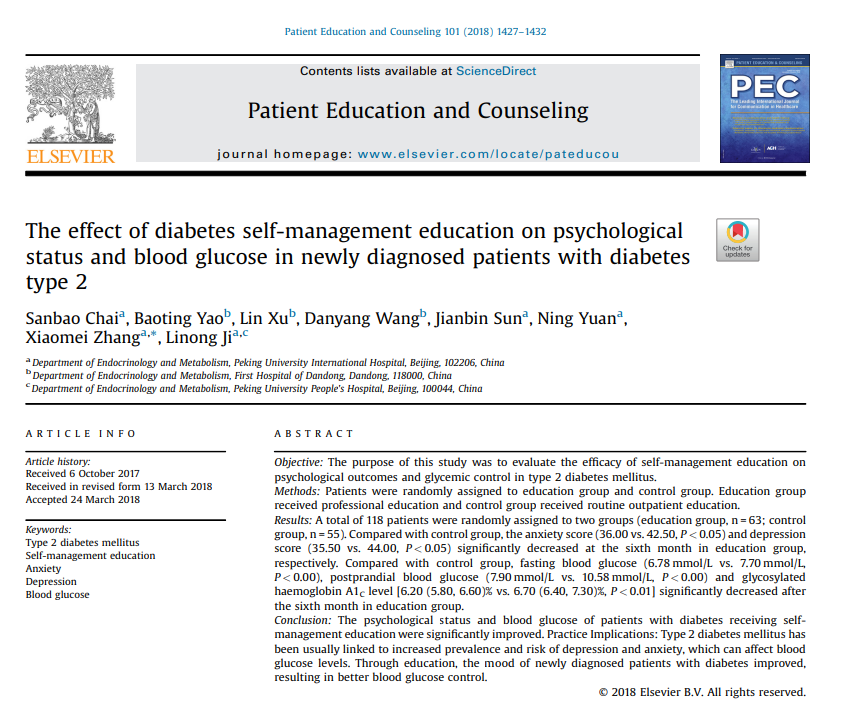 Yeni tanı konulan tip 2 diyabet hastalarında diyabet öz yönetim eğitiminin psikolojik durum ve kan şekeri üzerine etkisi



Öz-yönetim eğitimi alan diyabetli hastaların psikolojik durumu ve kan şekeri önemli ölçüde iyileşti.
Chai S, Yao B, Xu L, Wang D, Sun J, Yuan N, Zhang X, Ji L. The effect of diabetes self-management education on psychological status and blood glucose in newly diagnosed patients with diabetes type 2. Patient Educ Couns. 2018 Aug;101(8):1427-1432.
[Speaker Notes: Sanbao Chai]
Araştırma Sonuçları
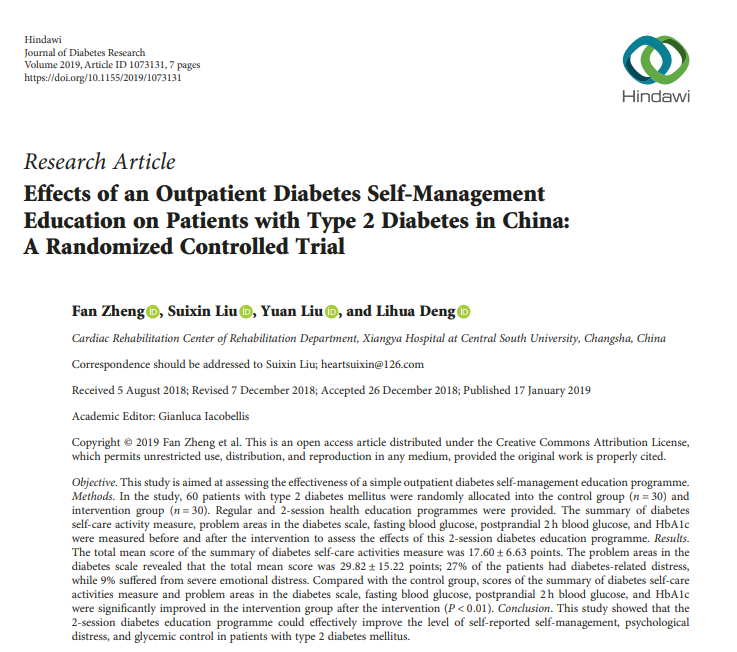 Çin'de Diyabet Öz Yönetim Eğitiminin Tip 2 Diyabetli Hastalar Üzerindeki Etkileri



2 seanslık diyabet eğitim programının, Tip 2 diyabetli hastalarda öz yönetim, psikolojik sıkıntı ve glisemik kontrol düzeyini etkili bir şekilde iyileştirebileceğini saptanmıştır.
Zheng F et all. Effects of an Outpatient Diabetes Self-Management Education on Patients with Type 2 Diabetes in China: A Randomized Controlled Trial. J Diabetes Res., 2019:1073131
[Speaker Notes: Sanbao Chai]
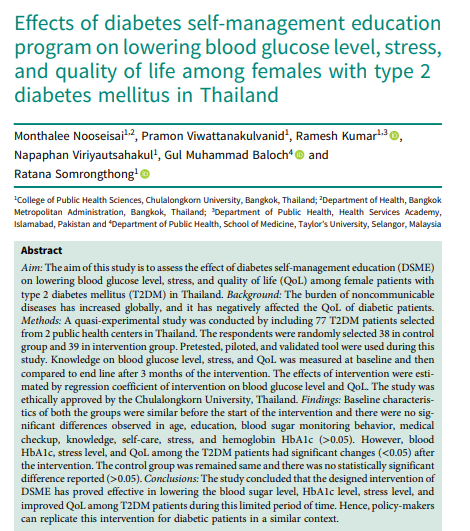 Araştırma Sonuçları
Tayland’ ta tip 2 diyabetli kadınlarda diyabet öz yönetimi eğitim programının kan glukozu düzeyi, stres ve yaşam kalitesine etkisi



Öz yönetim eğitim programının;
 A1C seviyesinde anlamlı düşüş olmasını sağladığı
Sağlık durumunu iyileştirmede olumlu etkisinin olduğu
Stres düzeyini azalttığı
Yaşam kalitesini arttırdığı görülmüştür.
Nooseisai et all. Effects of diabetes self-management education program on lowering blood glucose level, stress, and quality of life among females with type 2 diabetes mellitus in Thailand. Primary Health Care Research & Development 2021;22(e46): 1–6.
Diyabet öz yönetim eğitimi ve desteği
Medikal tedavi uygulamaları, tıbbi beslenme tedavisi ve iyilik halinin sağlanması bakımından beceri kazandırılması için diyabet özyönetim eğitimi ve desteğine ihtiyaç 

4 kritik dönemde değerlendirilmelidir: 
Tanı esnasında
Yılda bir kez ve/veya tedavi hedeflerine ulaşılamadığında
Tıbbi, fiziksel ve psikososyal  sorunlarla karşılaşıldığında
Yaşam ve bakım koşularında değişiklikler meydana geldiğinde (E)
Standards of Care in Diabetes—2023. Diabetes Care 1 January 2023; 46 (Supplement_1): S68–S96
DİYABET ÖZ YÖNETİM EĞİTİMİ ve DESTEĞİ İÇİN KRİTİK ZAMANLAR
YENİ TANI KONULDUĞU ZAMAN
Yeni tanı alan tüm diyabetli bireyler diyabet öz yönetim eğitim ve destek programına katılmalıdır.
Diyabet eğitimcisi bireye özel diyabet öz yönetim eğitim planları geliştirir,
Diyabetli bireyin beslenme durumu ve ruhsal sağlığı değerlendirilir, eğitimi için uygun ekip üyesine yönlendirilir.
Powers MA at all. Diabetes Self-management Education and Support in Adults With Type 2 Diabetes. Diabetes Care.2020; 43:1636-1649
Semra Erdogan. Diyabet Özyönetim Eğitimi ve Desteği. Diyabet Hemşireliği,2021
.
DİYABET ÖZ YÖNETİM EĞİTİMİ ve DESTEĞİ İÇİN KRİTİK ZAMANLAR
YENİ TANI KONULDUĞU ZAMAN
Tanı sürecinde diyabet eğitim konuları;
Tedavi hedefleri 
Psikososyal kaygılar 
Davranış değişikliği stratejileri
(Hedef belirleme, ilaç kullanımı, besin satın alma, beslenme planı, porsiyon boyutları, fiziksel aktivite, kan şekeri kontrolü ve sonuçların yönetimi)
Powers MA at all. Diabetes Self-management Education and Support in Adults With Type 2 Diabetes. Diabetes Care.2020; 43:1636-1649
DİYABET ÖZ YÖNETİM EĞİTİMİ ve DESTEĞİ İÇİN KRİTİK ZAMANLAR
YENİ TANI KONULDUĞU ZAMAN
Eğitim bireye özgüdür ve bireyin tedavi planına göre uygulanır. 

Beslenme tedavisi,
Fiziksel aktivite planları,
İlaç tedavisi ve izleme önerilerine göre hipoglisemi ve tedavisi, 
Glukoz sonuçlarını yorumlama, 
Risk azaltma gibi konuların dikkate alınması gerekebilir.
Powers MA at all. Diabetes Self-management Education and Support in Adults With Type 2 Diabetes. Diabetes Care.2020; 43:1636-1649
DİYABET ÖZ YÖNETİM EĞİTİMİ ve DESTEĞİ İÇİN KRİTİK ZAMANLAR
YENİ TANI KONULDUĞU ZAMAN
İnsülin ihtiyacı olan bireyler ek eğitim almalıdır.
İnsülin yönetimi ile hastanın beslenme ve fiziksel aktivite alışkanlıkları arasında eş güdüm sağlanmalıdır.
 Tanı sırasında hastanın diyabetle ilişkili komplikasyonları ya da diğer sağlık sorunları bulunuyorsa ivedilikle eğitim programına dahil edilmelidir.
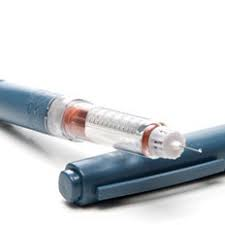 Powers MA at all. Diabetes Self-management Education and Support in Adults With Type 2 Diabetes. Diabetes Care.2020; 43:1636-1649
DİYABET ÖZ YÖNETİM EĞİTİMİ ve DESTEĞİ İÇİN KRİTİK ZAMANLAR
2. YILDA BİR: ÖZ YÖNETİM ALANLARI DEĞERLENDİRİLİR
Davranış değişimi/sürdürme ve destek durumu
Olumlu sağlık sonuçlarını sürdürme durumu
Bilgi, beceri ve davranış gereksinimleri
İlaç, aktivite ve beslenmede değişiklikler
Ağırlık/beslenme durumu
Yeni yaşam biçimi ve alternatifleri
Semra Erdogan. Diyabet Özyönetim Eğitimi ve Desteği. Diyabet Hemşireliği,2021.
DİYABET ÖZ YÖNETİM EĞİTİMİ ve DESTEĞİ İÇİN KRİTİK ZAMANLAR
2. YILDA BİR: ÖZ YÖNETİM ALANLARI DEĞERLENDİRİLİR
Diyabet ekibi;

Bireyin öz yönetim görevlerini benimseme ve sürdürme gücünü destekler.
Hedeflerini yerine getiremeyenlerin bilgi, beceri ve davranışlarını değerlendirir.
Hastaların öz yönetim alanlarını, davranış değişikliği ve baş etme stratejilerini, problem çözme becerilerini gözden geçirir, değerlendirir. 
Tedavi planı için hastanın güçlü yönlerini ve zorlukları belirler.
Powers MA at all. Diabetes Self-management Education and Support in Adults With Type 2 Diabetes. Diabetes Care.2020; 43:1636-1649
DİYABET ÖZ YÖNETİM EĞİTİMİ ve DESTEĞİ İÇİN KRİTİK ZAMANLAR
2. YILDA BİR: ÖZ YÖNETİM ALANLARI DEĞERLENDİRİLİR
Daha sık diyabet öz yönetim eğitimi ve desteği ?

Hasta yeni bir ilaç tedavisine başlıyorsa 
Açıklanamayan hipoglisemi ya da hiperglisemi yaşıyorsa 
Hedeflere ulaşamıyorsa ve klinik göstergeler kötüleşiyorsa
Powers MA at all. Diabetes Self-management Education and Support in Adults With Type 2 Diabetes. Diabetes Care.2020; 43:1636-1649
DİYABET ÖZ YÖNETİM EĞİTİMİ ve DESTEĞİ İÇİN KRİTİK ZAMANLAR
2. YILDA BİR: ÖZ YÖNETİM ALANLARI DEĞERLENDİRİLİR.
Görüşmede hastanın elde ettiği başarıları, endişeleri hakkında soru sorulur.
Her görüşmede hastanın önerilere bağlı kalıp kalmadığı değil, sorunları, kararları, ne yaptığı, bu seçimleri neden yaptığı, kararlarının hedeflere ulaşmasına yardımcı olup olmadığı tartışılır.
Powers MA at all. Diabetes Self-management Education and Support in Adults With Type 2 Diabetes. Diabetes Care.2020; 43:1636-1649
DİYABET ÖZ YÖNETİM EĞİTİMİ ve DESTEĞİ İÇİN KRİTİK ZAMANLAR
2. YILDA BİR: ÖZ YÖNETİM ALANLARI DEĞERLENDİRİLİR
Hasta ve aile üyeleri klinik, psikososyal ve davranışsal hedeflerin belirlenmesine dahil edilir ve bu hedeflere ulaşmak için iş birliği içinde gerçekçi eylem planları oluşturmaları sağlanır. 
Aile üyelerinin diyabet öz yönetim eğitim desteği sürecine en az yılda bir kez katılması, sürekli destek için önemlidir.
Powers MA at all. Diabetes Self-management Education and Support in Adults With Type 2 Diabetes. Diabetes Care.2020; 43:1636-1649
DİYABET ÖZ YÖNETİM EĞİTİMİ ve DESTEĞİ İÇİN KRİTİK ZAMANLAR
3. ÖZ YÖNETİMİ ETKİLEYEN KOMPLİKASYONLAR/DİĞER FAKTÖRLER GELİŞTİĞİ ZAMAN
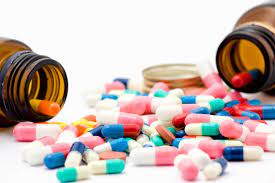 Görme bozukluğu, hareket sınırlılığı, beceride yetersizlik gibi fiziksel sorunlar
Böbrek sorunları, inme gibi nedenlerle medikal tedavide değişiklikler
Anksiyete, depresyon gibi duygusal sorunlar
Gelir yetersizliği gibi temel yaşam gereksinimleri sorunları
Semra Erdogan. Diyabet Özyönetim Eğitimi ve Desteği. Diyabet Hemşireliği,2021.
DİYABET ÖZ YÖNETİM EĞİTİMİ ve DESTEĞİ İÇİN KRİTİK ZAMANLAR
3. ÖZ YÖNETİMİ ETKİLEYEN KOMPLİKASYONLAR/DİĞER FAKTÖRLER GELİŞTİĞİ ZAMAN
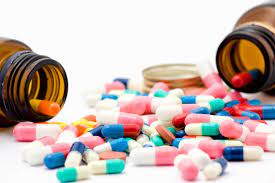 Hastanın öz yönetimini etkileyen sağlık sorunlarını (ilaçlar, fiziksel sınırlılıklar, duygusal ihtiyaçlar, temel yaşam ihtiyaçları) yönetirken yaşadıklarını tanımlamak diyabet eğitimi için kritik önem taşır. 
Bu faktörler diyabet bakımının klinik, psikososyal ve davranışsal yönlerini etkiler.
Powers MA at all. Diabetes Self-management Education and Support in Adults With Type 2 Diabetes. Diabetes Care.2020; 43:1636-1649
DİYABET ÖZ YÖNETİM EĞİTİMİ ve DESTEĞİ İÇİN KRİTİK ZAMANLAR
3. ÖZ YÖNETİMİ ETKİLEYEN KOMPLİKASYONLAR/DİĞER FAKTÖRLER GELİŞTİĞİ ZAMAN
Temel yaşam ihtiyaçları karşılanamadığı zaman diyabet öz yönetimi giderek zorlaşır. 
Bu durumlarda sorunları çözümlemek için ek kaynaklara ihtiyaç duyulur.
Hasta ve aileye mevcut kaynaklar ile ilgili bilgi sağlamak ve zorlukları dikkate alan bir öz yönetim planı oluşturmak için eğitimci hasta ile iş birliği yapmalıdır.
Powers MA at all. Diabetes Self-management Education and Support in Adults With Type 2 Diabetes. Diabetes Care.2020; 43:1636-1649
DİYABET ÖZ YÖNETİM EĞİTİMİ ve DESTEĞİ İÇİN KRİTİK ZAMANLAR
4. BAKIMDA GEÇİŞLER/ DEĞİŞİMLER OLDUĞU ZAMAN
Yaşam süresi boyunca yetişkinliğe geçiş, sağlık durumu ya da sağlık sigortası kapsamındaki değişiklikler, diyabet bakım hedeflerinin ve öz yönetim ihtiyaçlarının yeniden değerlendirilmesini gerektirir. 
Pratik ve gerçekçi bir diyabet öz yönetim eğitim ve destek planı, değişiklikler sırasında hastalara önemli faydalar sağlar.
Powers MA at all. Diabetes Self-management Education and Support in Adults With Type 2 Diabetes. Diabetes Care.2020; 43:1636-1649
DİYABET ÖZ YÖNETİM EĞİTİMİ ve DESTEĞİ İÇİN KRİTİK ZAMANLAR
4. BAKIMDA GEÇİŞLER/ DEĞİŞİMLER OLDUĞU ZAMAN
Diyabet eğitimcileri, hasta ve aile üyeleri iş birliği ile hazırlanan; hastanın güçlü yanlarını, endişelerini ve destek kaynaklarını belirleyen yazılı bir plan, başarılı bir değişime yardımcı olabilir. 
Bu plan bireye özgü olmalıdır;
Diyabet tedavi hedeflerini, 
Hipoglisemi-hiperglisemi risk faktörlerini, 
Beslenme ihtiyaçlarını, 
Duygusal düşüncelerini, 
Tıbbi, eğitimsel ve psikososyal destek kaynaklarını içermelidir.
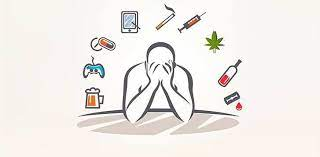 Powers MA at all. Diabetes Self-management Education and Support in Adults With Type 2 Diabetes. Diabetes Care.2020; 43:1636-1649
Diyabet Eğitim Algoritması

Tip 2 diyabetli bireylerin ne zaman diyabet öz yönetimi eğitim ve desteğine yönlendirileceği konusunda kanıta dayalı görsel bir tasvir sağlar.
Semra Erdogan. Diyabet Özyönetim Eğitimi ve Desteği. Diyabet Hemşireliği,2021.
Diyabet Eğitimi;
Diyabetli bireye  özel, onun benimseyip uyabileceği şekilde düzenlenmeli, güncel ve sürekli olmalıdır.
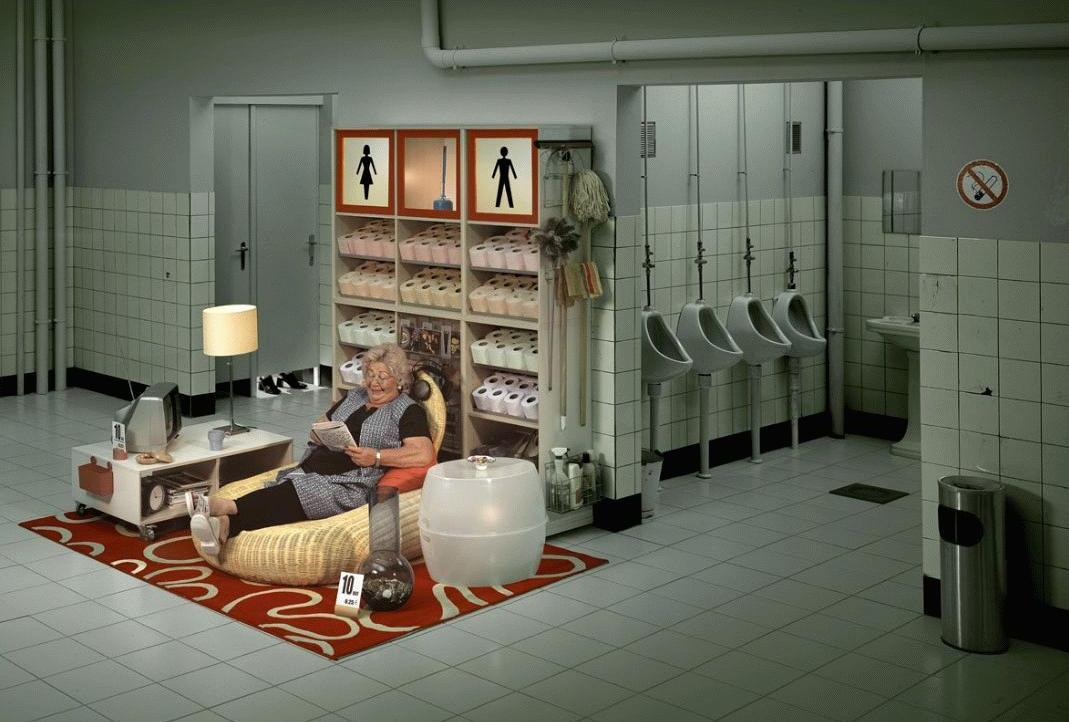 Nasıl ?
Hasta merkezli / problem  merkezlidir.
Katılımcı eğitimdir.
Çift yönlü iletişimdir.
Beceri kazandırmayı amaçlar.
Öğrenim sürecini ve etkilerini değerlendirir.
Süreklidir.
Diyabetlinin gereksinimleri iyi değerlendirilmelidir.

Hastalığın durumu,
Kişisel özellikleri,
Yaş, cinsiyet, sosyal ve ekonomik durumu,algılanması,
İnançları, yaşam biçimi, yetenekleri, becerisi ve tutumu.

 Eğitime diyabetli yanında yakınları da katılmalıdır.
Tip 1 Diyabetli Hasta-1
Neyi ne zaman yiyeceğini, 
Egzersiz esnasında ve sonrasında ne yapacağını, 
Günde 4-8 defa SMBG yapmayı, 
Günde 2-5 kez insülin injeksiyonu yapmayı, 
Hipoglisemi belirtileri ve tedavisini, 
Gereğinde glukagon injeksiyonu yapmayı,
Hipoglisemi veya hiperglisemi korkusuna bağlı anksiyete ile başetmeyi,
TEMD, Diabetes Mellitus ve Komplikasyonlarıının Tanı Tedavi ve İzlem Klavuzu 2022
Tip 1 Diyabetli Hasta-2
Mikrovasküler komplikasyonların gelişme riskinden kaynaklanan anksiyete ile mücadele etmeyi, 
Mikrovasküler komplikasyonlardan korunmayı, 
Ayak bakımını, 
Araya giren hastalıklar ve özel durumlarda diyabetini nasıl regüle edebileceğini, ne zaman sağlık ekibi ile iletişim kurması gerektiğini, 
Reprodüktif yaşlardaki kadın diyabetliler kontrasepsiyon yöntemlerini uygulamayı ve gebelikte glisemik kontrolün önemini bilmek zorundadır.
Tip 2 Diyabetli Hasta-1
Kilo kaybı sağlamaya yönelik sağlıklı ve dengeli beslenmenin önemini,
Fiziksel aktivitesini nasıl artıracağını, 
Tedaviye uygun sayıda ve zamanda SMBG uygulamayı, 
Kullandığı antidiyabetik ilaçların ne zaman alınacağını, 
Hastalığın doğal seyri gereği, süreç içinde insülin gereksiniminin olabileceğini, 
Eşlik eden diğer sorunlarının diyabetini etkileyebileceğini, 
Gereğinde insülin injeksiyonu yapmayı, 
Hipoglisemi belirtileri ve tedavisini,
Tip 2 Diyabetli Hasta-2
Mikro ve makrovasküler komplikasyonlardan korunmayı, 
Ayak bakımını, 
Araya giren hastalıklar ve özel durumlarda diyabetini nasıl regüle edebileceğini, ne zaman sağlık ekibi ile iletişim kurması gerektiğini, 
Reprodüktif yaşlardaki kadın diyabetliler kontrasepsiyon yöntemlerini uygulamayı ve gebelikte glisemik kontrolün önemini bilmek zorundadır. 
Tip 1 ve tip 2 diyabetli tüm hastalara diş ve diş eti hastalıkları hakkında bilgi verilmeli ve yılda bir diş hekimi kontrolü önerilmelidir.
Ayrıca tüm diyabetli hastalara aşı uygulamaları ve zamanlaması konusunda bilgi verilmelidir
Diyabet Eğitiminin İlkeleri
Eğiticinin iyi bir dinleyici olması,
Verilen eğitimin didaktik sunum yerine, güçlendirme modellerine ve probleme dayalı olması,
Diyabet eğitimcilerinin diyabetli bireylerin gereksinimlerini belirlemesi,
Hastalar ile işbirliğinin yapılması,
Diyabetli bireylerin kararlara katılımının sağlanması,
Diyabetli bireylerin deneyimlerinin, sosyal, ekonomik, kültürel ve psikolojik özelliklerinin dikkate alınması,
Hastalara değerlendirmeyi nasıl yapacağının öğretilmesi ve sürekli destek sağlanmasıdır (AADE, 2011).
Diyabet Eğitimi Yöntemleri
Bireysel Eğitim
Tanının yeni konduğu, hastanın şok, kızgınlık, depresyon duygularının yaşandığı dönemde faydalıdır.
 İletişim yoğundur.
 Ekonomik, sosyal, seksüel problemleri olan hastalar için ifade kolaylığı sağlar.
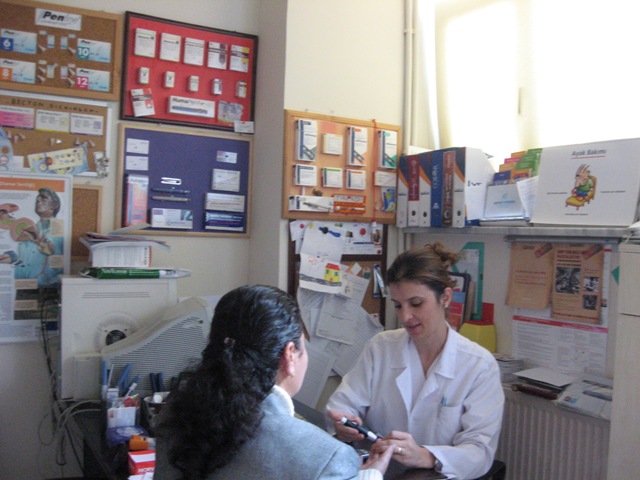 Bireysel Eğitim
Hasta duygularını aktarma ve paylaşma imkanı bulur.
 Hastaya çok fazla bilgi yüklememek gerekir.
 Bireyin gereksinimleri doğrultusunda eğitim planlanır.
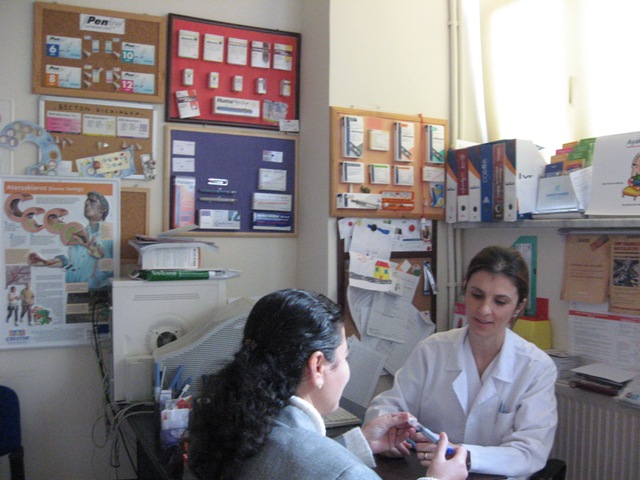 Grup Eğitimi
Hasta deneyimlerini ve problemlerini paylaşma imkanı bulur
 Katılımcılığı artırır, grup dinamiği sağlar.
 Zaman ve maliyet yönünden ekonomiktir.
 Kadın erkek sayısı, yaş grupları tedavi biçimleri açısından homojen gruplar oluşturulmalıdır.
 Hasta uyumunu arttırmada ve başa çıkma becerilerini güçlendirmede etkili bir yöntemdir.
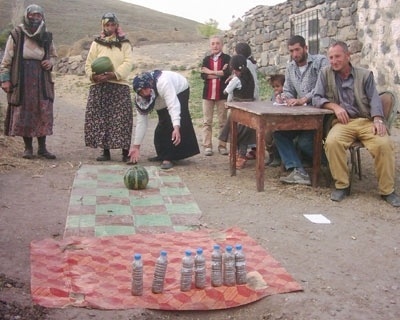 Grup Eğitimi
Gruplar halinde verilir, ortak ilgi alanları olanlar bir araya gelir.
En ideal katılımcı sayısı 6-10 kişilik gruptur. (Mensing, Norris, 2003).
Yapılan çalışmalarda grup eğitiminde, 6-10 kişilik gruplar oluşturulmasının etkili olduğu bulunmuştur. (Tang,Funnel ve Anderson, 2006; Trento, 2001; Deakin, McShane, Cade ve Williams, 2009; Franz, 2005).
Sonuç olarak;
Hasta ve yakınlarının eğitimi; 
Uyum ve memnuniyetin arttırılması, 
Sağlık harcamalarının azaltılması, 
Ölüm ve kronik hastalığın neden olduğu komplikasyonların önlenmesi, 
Yaşam kalitesinin yükseltilmesi, 
Hastalara yetki verilmesi ya da hastaların otonomilerinin arttırılması için bir yol olarak önerilmektedir.
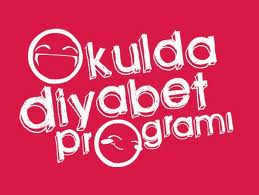 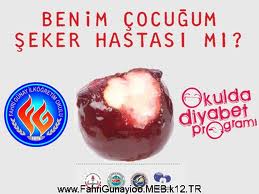 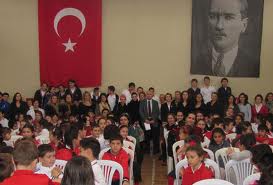 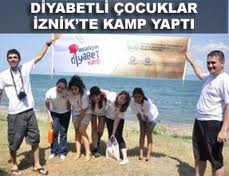 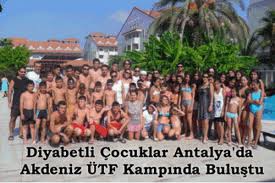 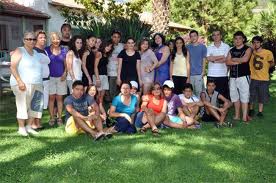 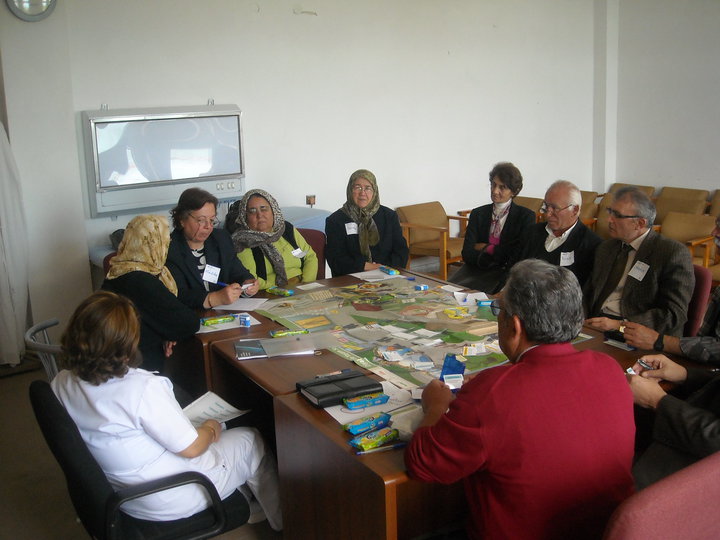 Diyabet Sohbet Hatıraları
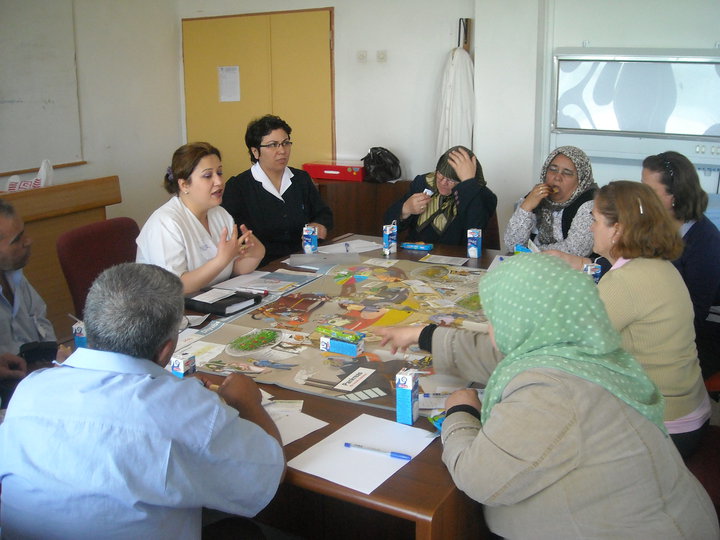 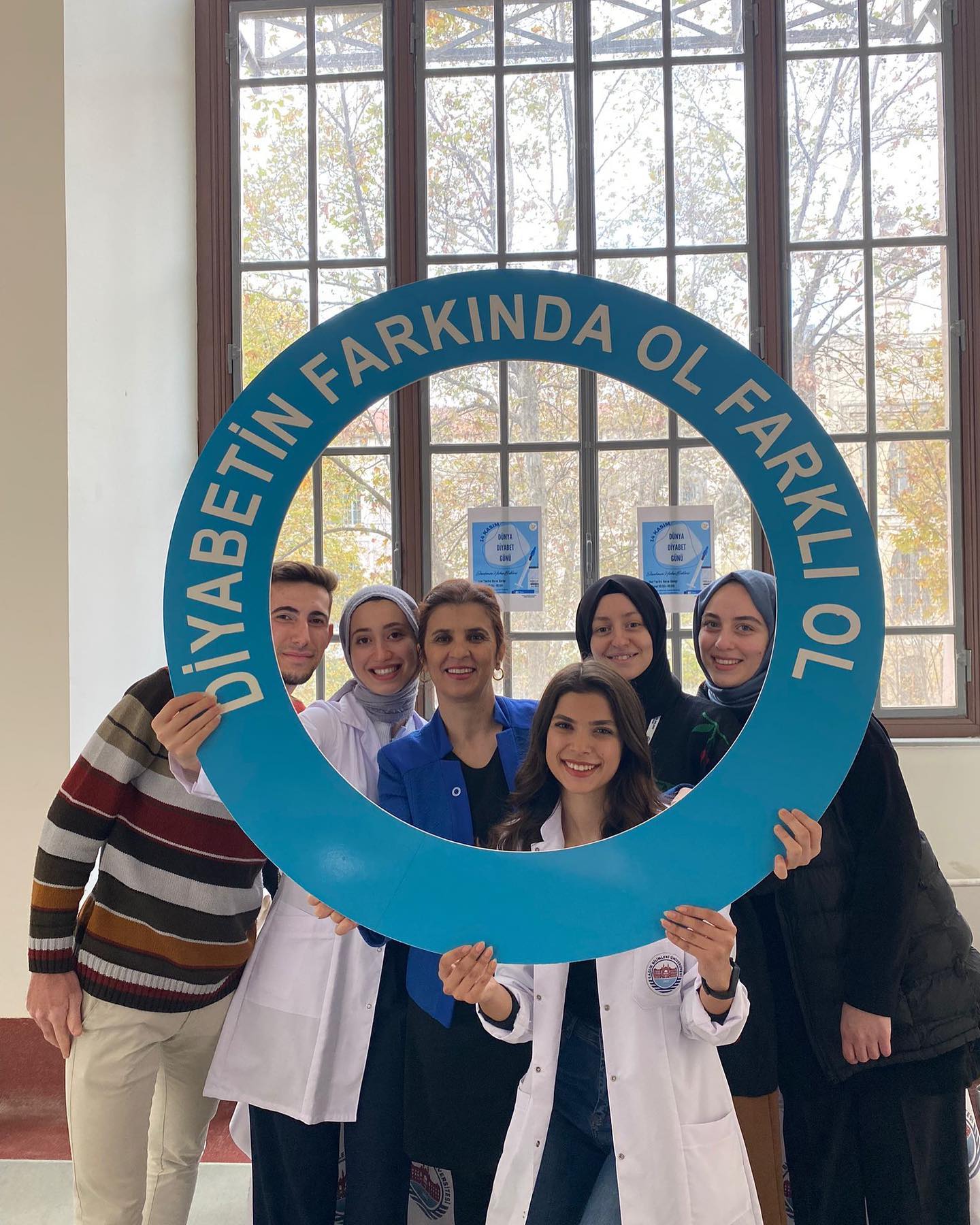 TEŞEKKÜR EDERİM…
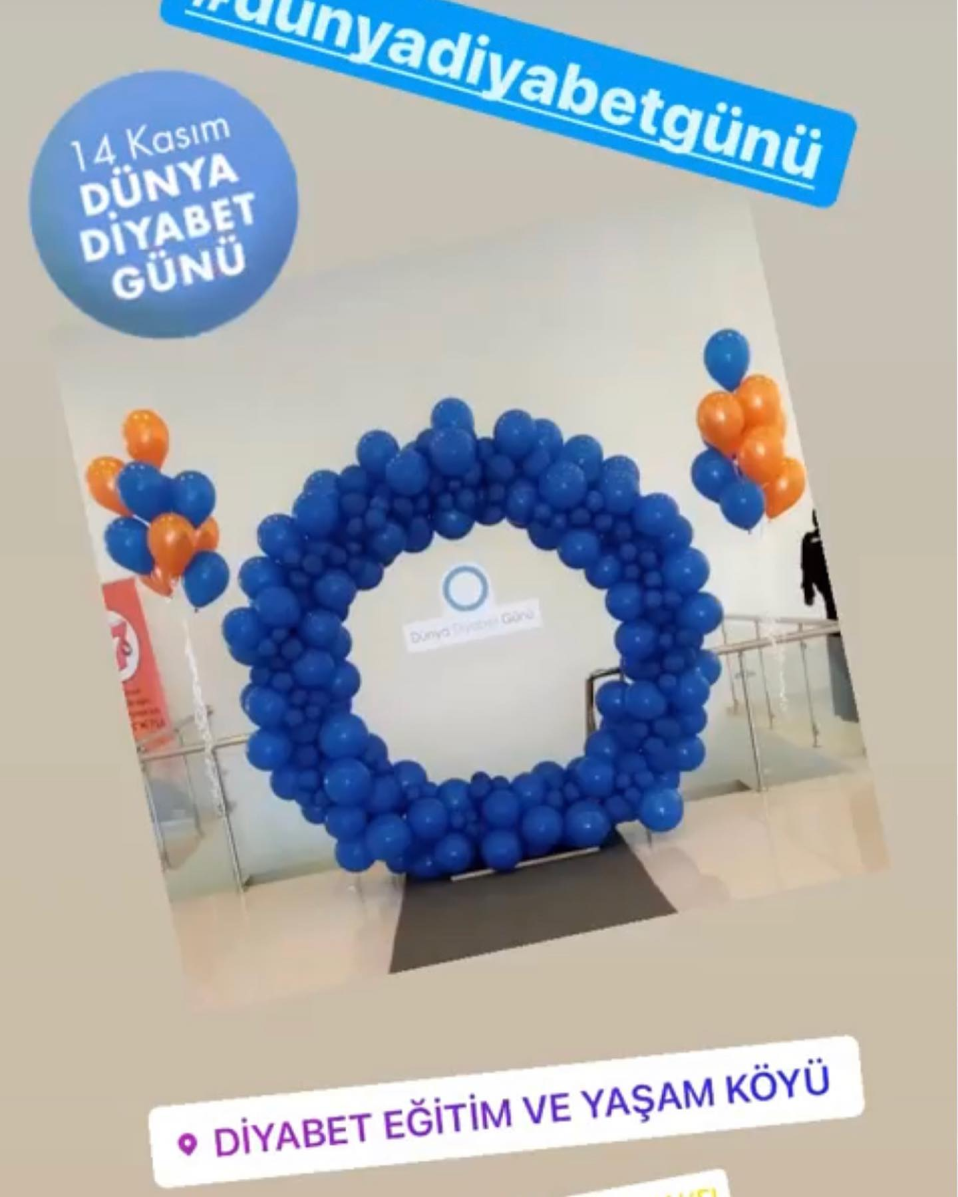